Самообразование . Цикл «Наши традиции»
Информация для педагогического  совета. Подготовила  воспитатель
Магомедкеримова   Кизейбат Камиловна
«Юрта – национальное жилище бурят, коренных жителей Прибайкалья».
Выполнение требований ФГОС ДО  \р 2. п 2.6; р3 п 3.3.4
1. Интеграция образовательных  областей:
 «Познавательное развитие» (ЦКМ)
«Речевое развитие» (связная речь)  
«Художественно – эстетическое развитие»
«Социально – коммуникативное развитие»
Из содержания программы:
Формирование толерантности
Формирование представлений о себе, других людях, объектах окружающего мира, о малой родине и Отечестве, о социокультурных ценностях нашего народа, об отечественных традициях и праздниках, многообразии стран и народов мира
Владение речью как средством общения и культуры.
Развитие предпосылок ценностно – смыслового восприятия и понимания народного искусства
ФГОС ДО \п 2.8; п 3.3.4. Аспекты образовательной среды
Предметно пространственная развивающая образовательная среда и пространство должна быть:
 Содержательно  - насыщенной 
Обеспечивать : игровую, познавательную, исследовательскую активность детей.
Отражать национально – культурное наследие Родины
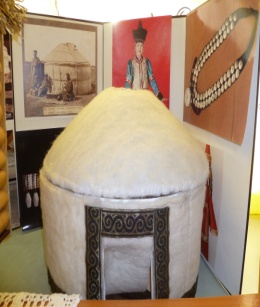 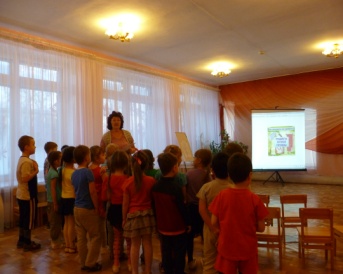 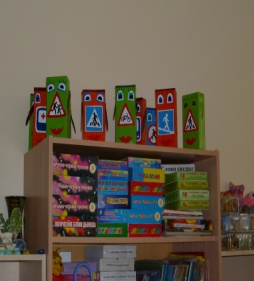 Учет национально – культурного наследия Прибайкалья.
Музейная педагогика:
1. Ориентационные центры:
2.Мини – музеи искусства
3.Центры  бурятской национальной одежды
4.Тематические     фотовыставки
Вариативный модуль дополнительного образования:
Быт и жилище народов Прибайкалья
Народный костюм
Бурятская культура: вековые традиции и обычаи
Юрты бывают двух видов: войлочные и из бревен.
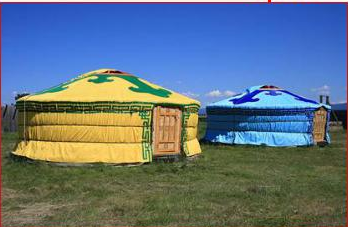 Немного истории
Интерьер бурятской юрты.
Бурятский национальный танец «Ёхор».
Бурятская национальная игра «Шаге».
Пословицы о бурятском народе.
Как олень гордо несет голову, так же высоко держи имя свое.
Обижать своих соседей – то же, что дразнить медведей.
Слово, что лжет, далеко не уйдет.
Не будь жадным – и не останешься одиноким.
Не дразни старого человека, а то вырастешь глупым.
Спасибо за внимание!